WEEKLY 11.18-11.22
LUNCH MENU
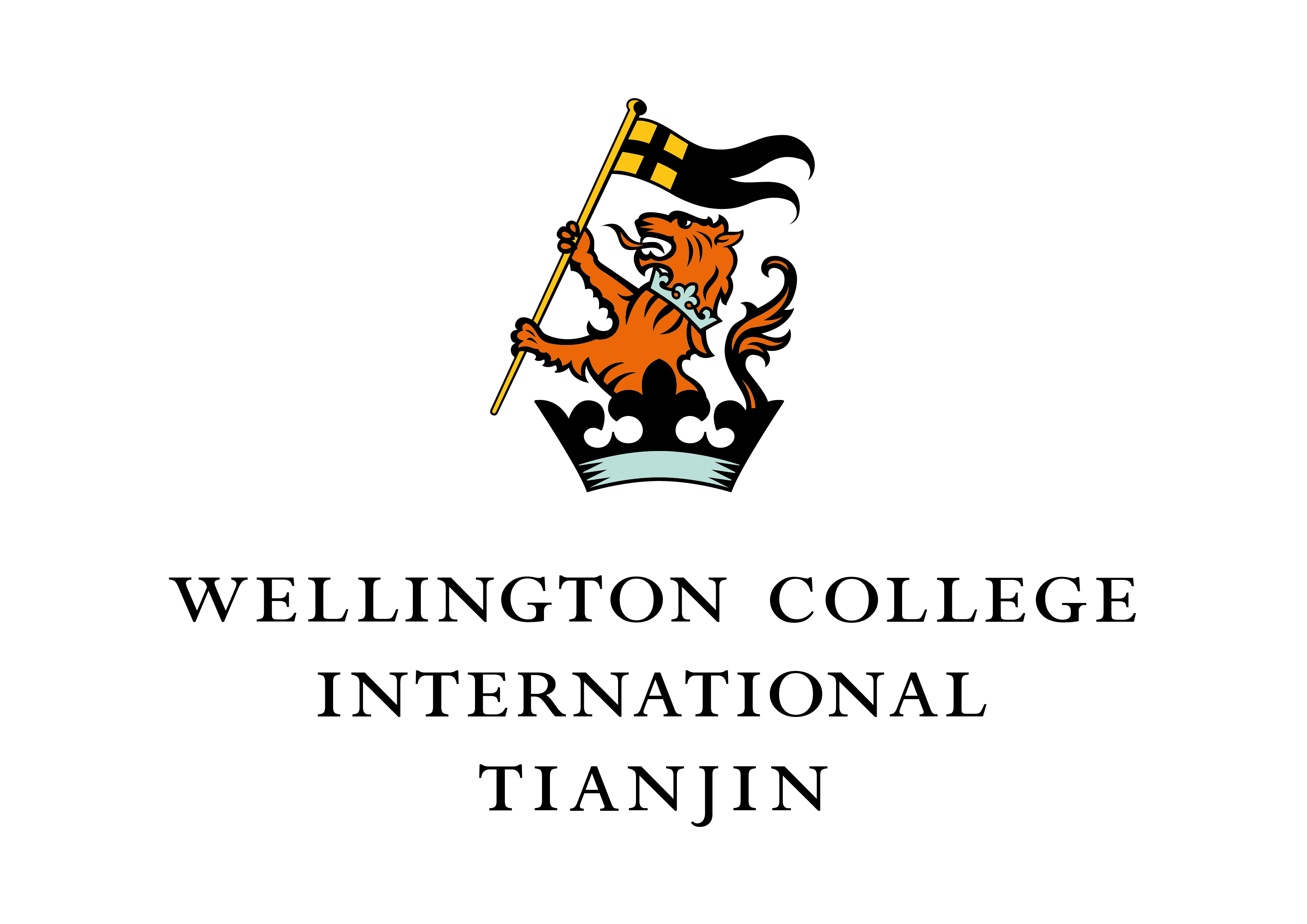 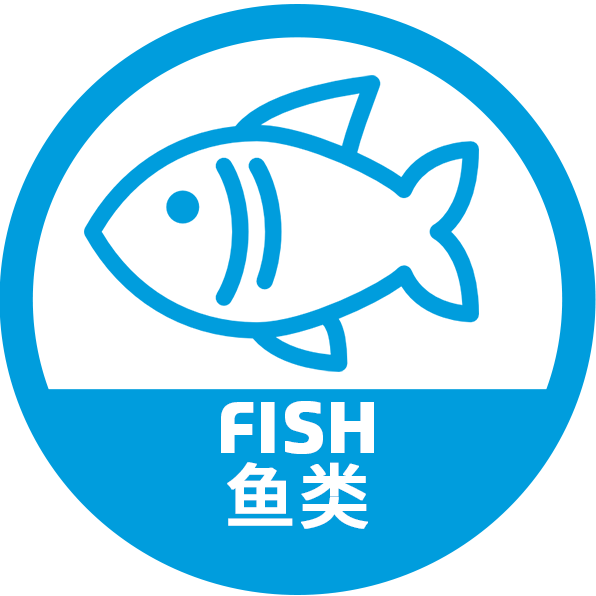 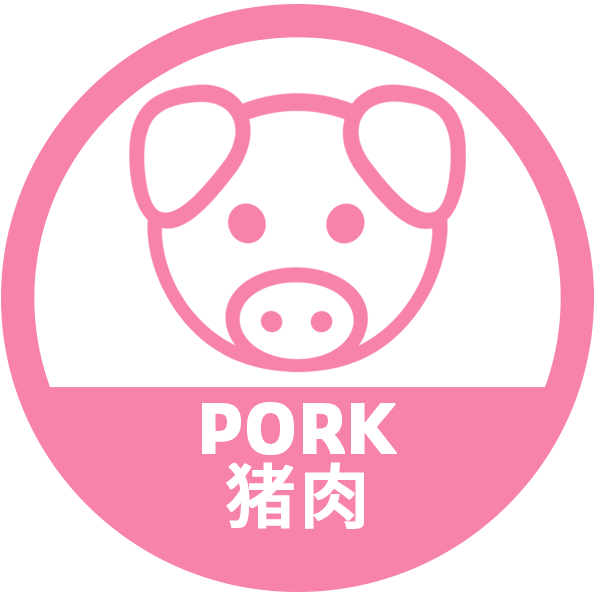 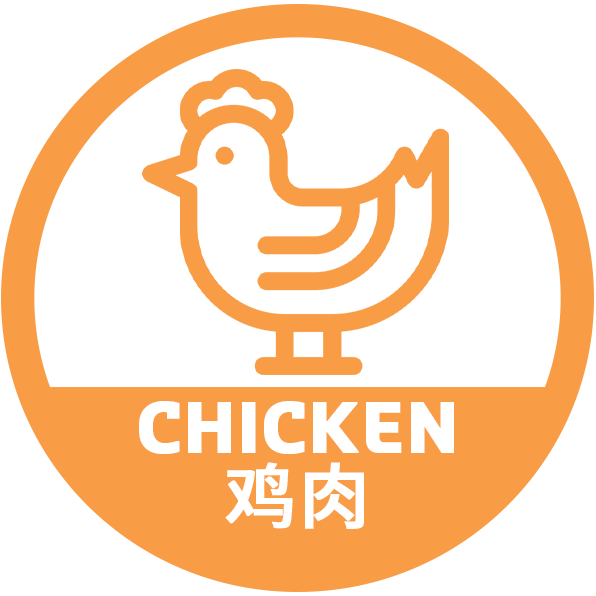 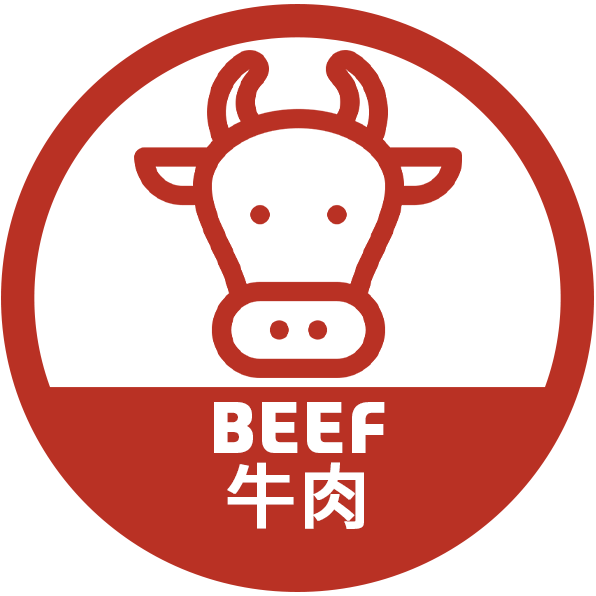 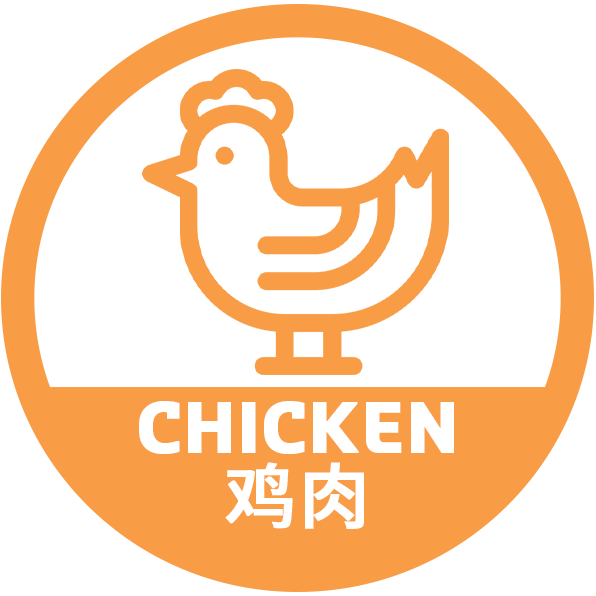 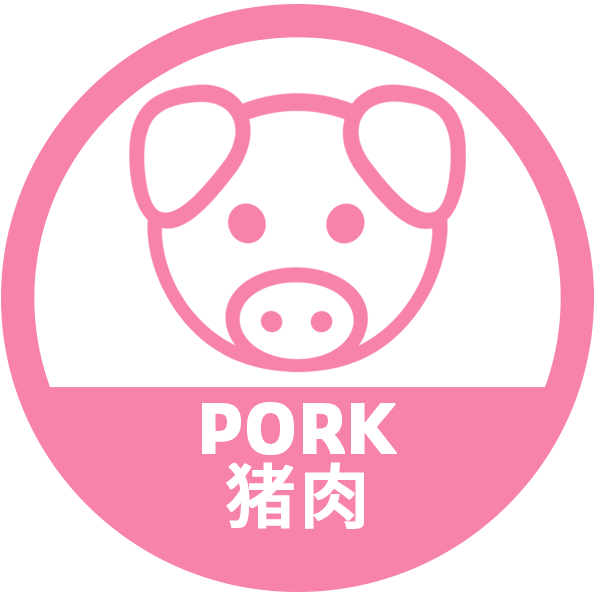 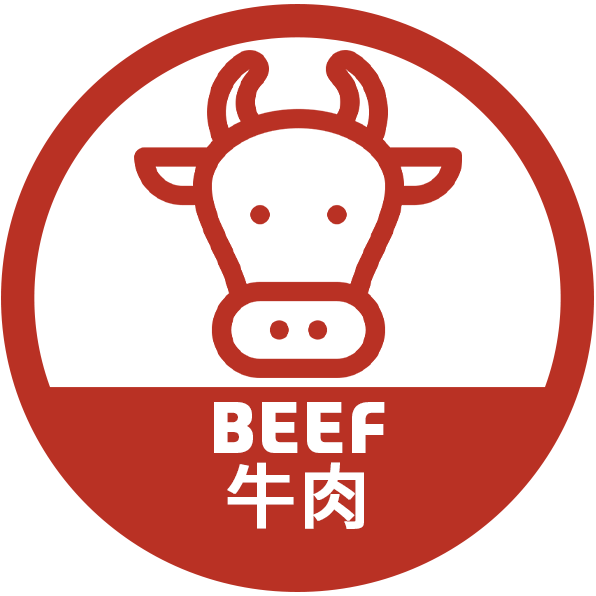 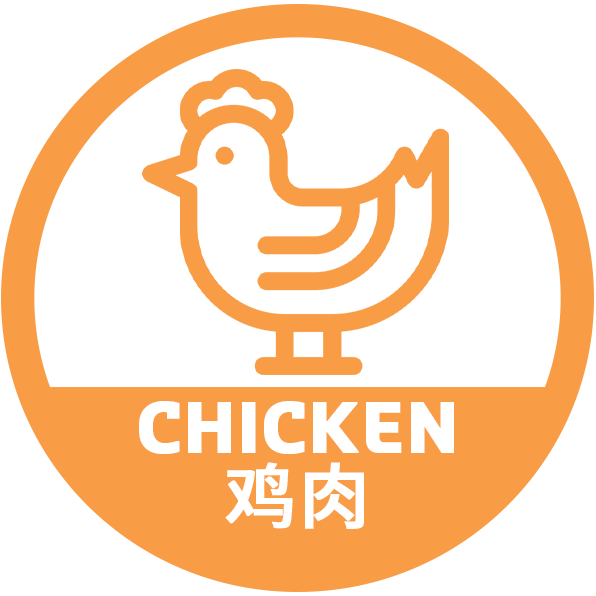 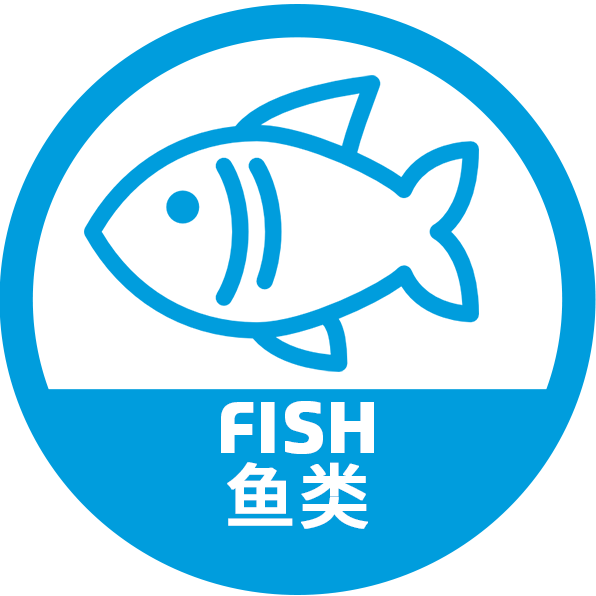 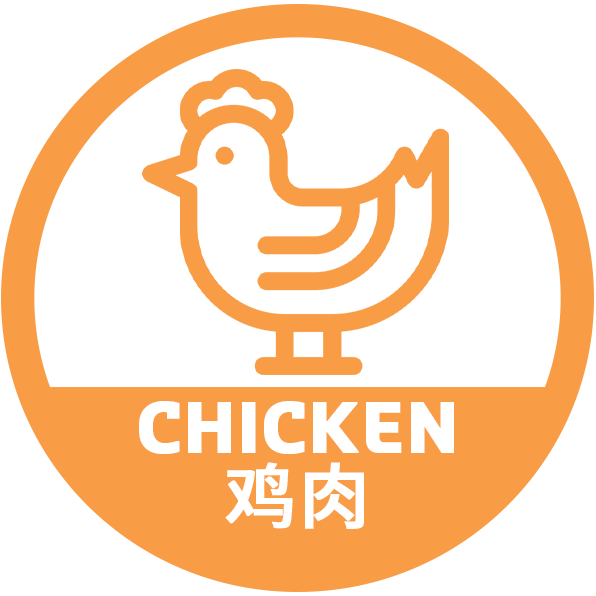 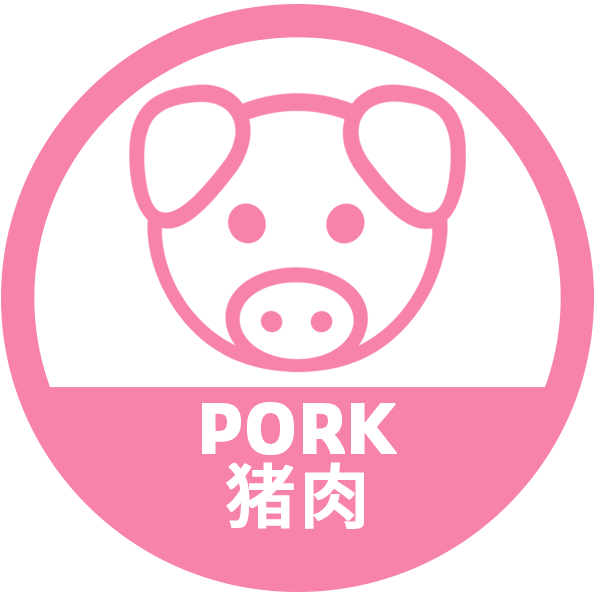 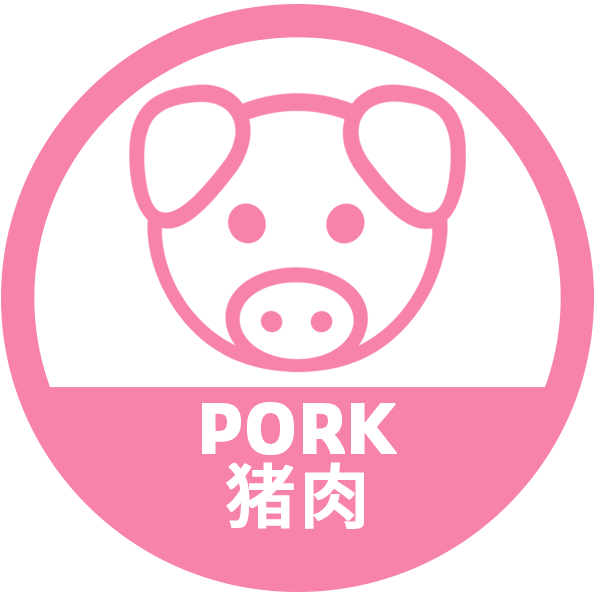 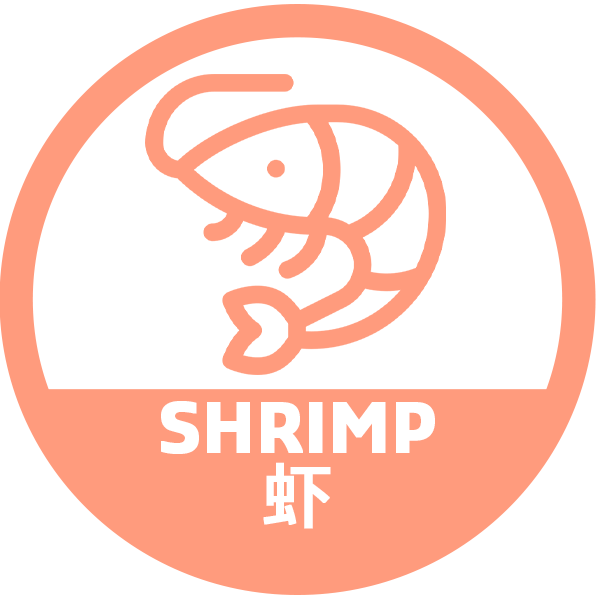 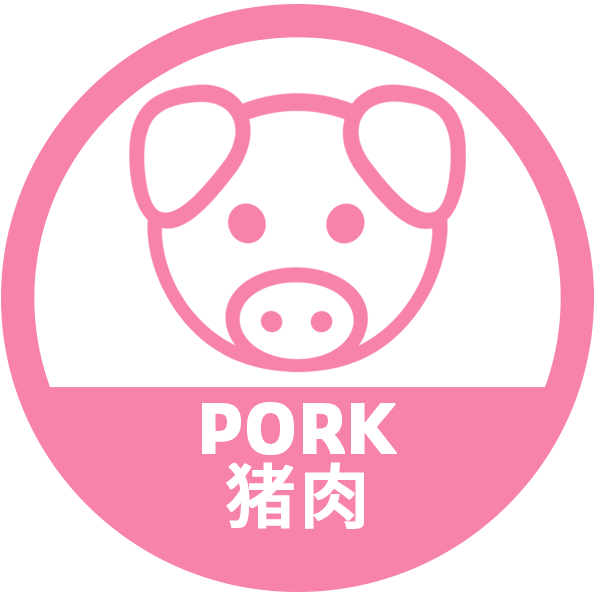 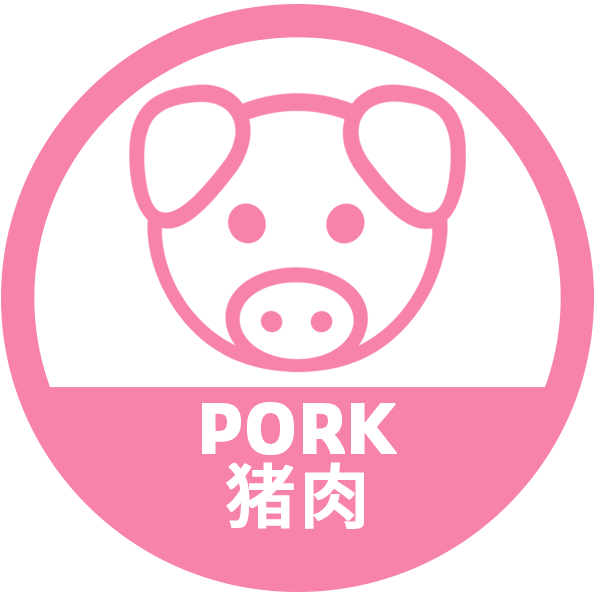 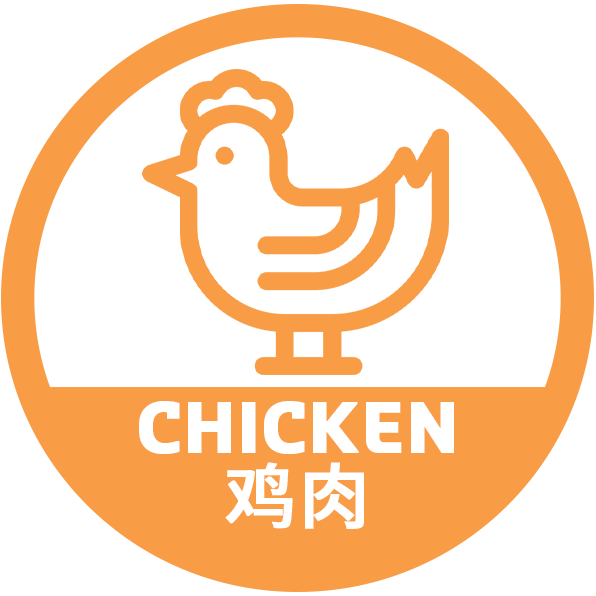 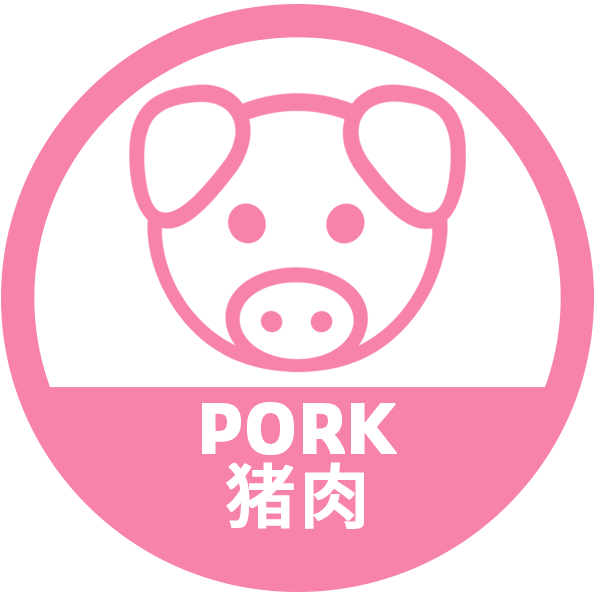 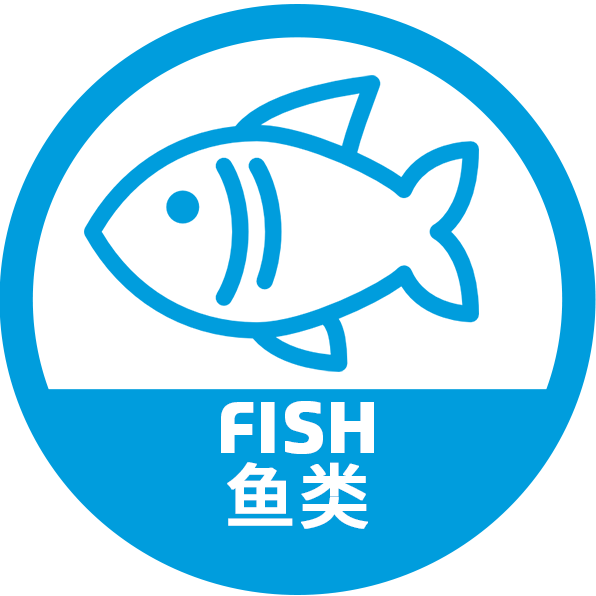 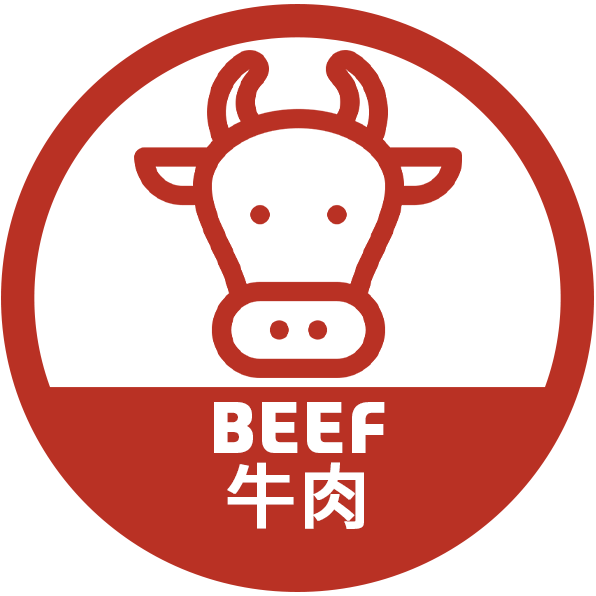 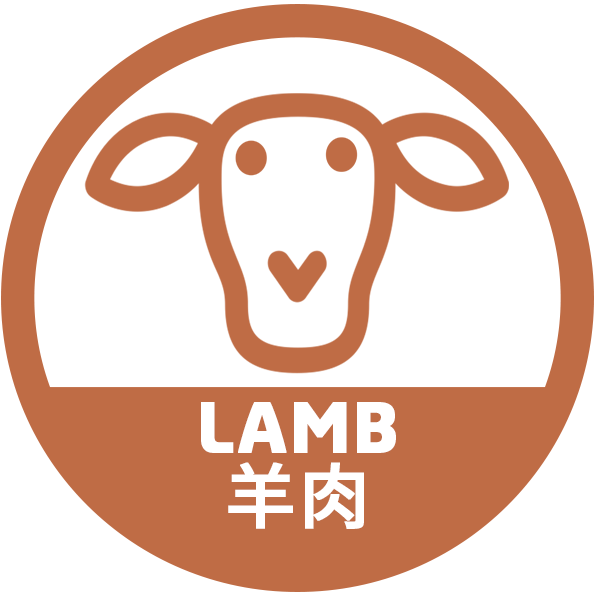 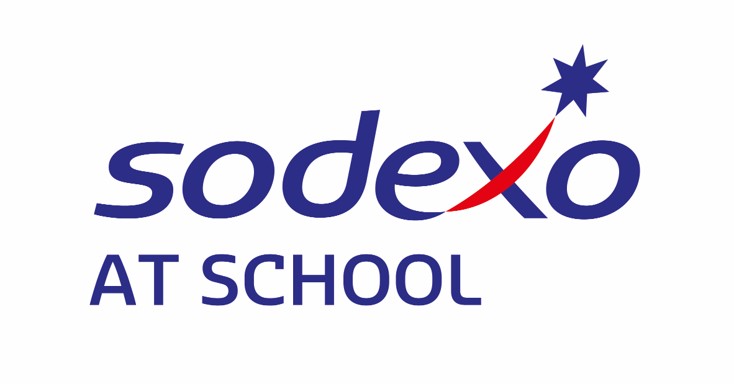 A LA CARTE
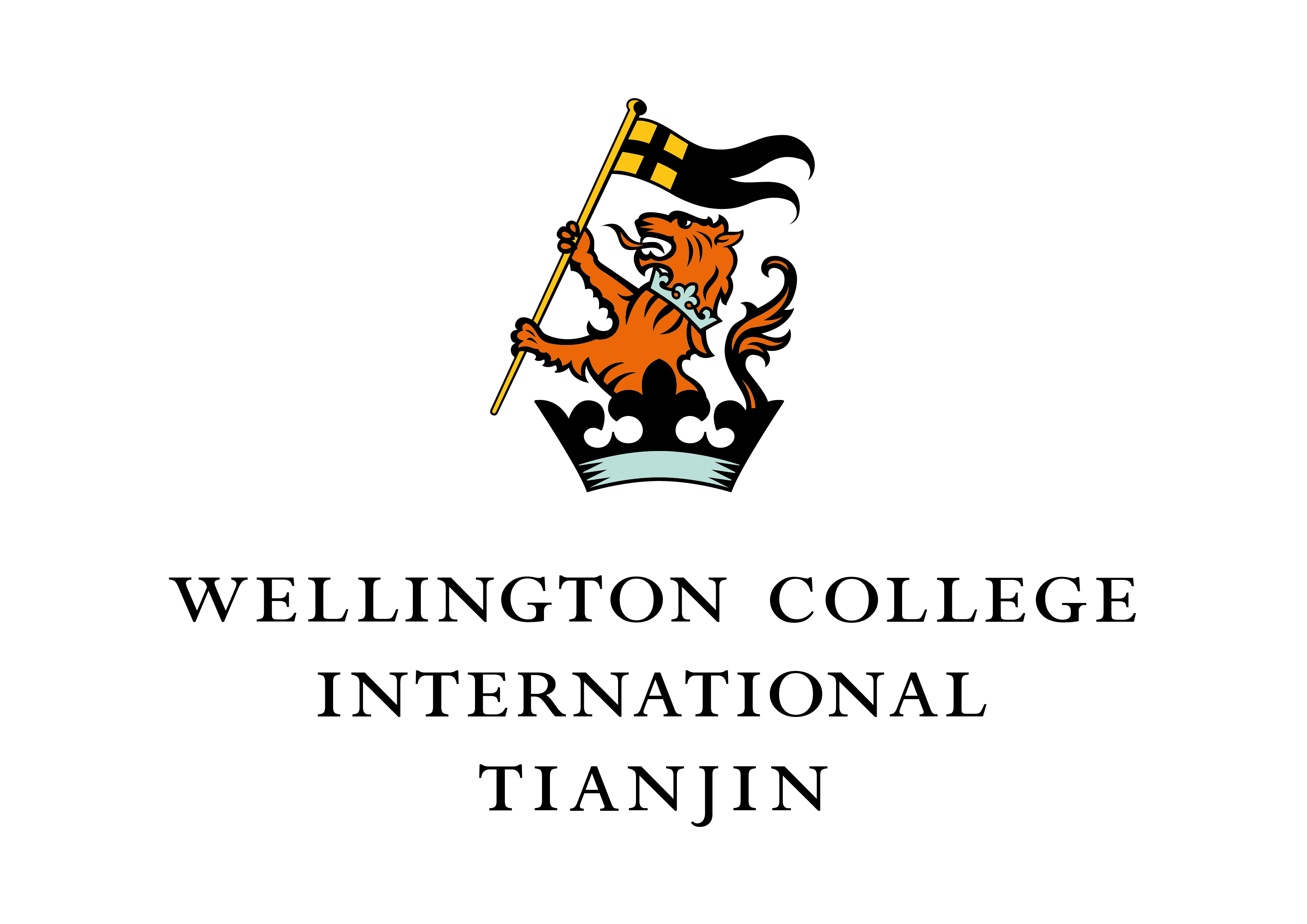 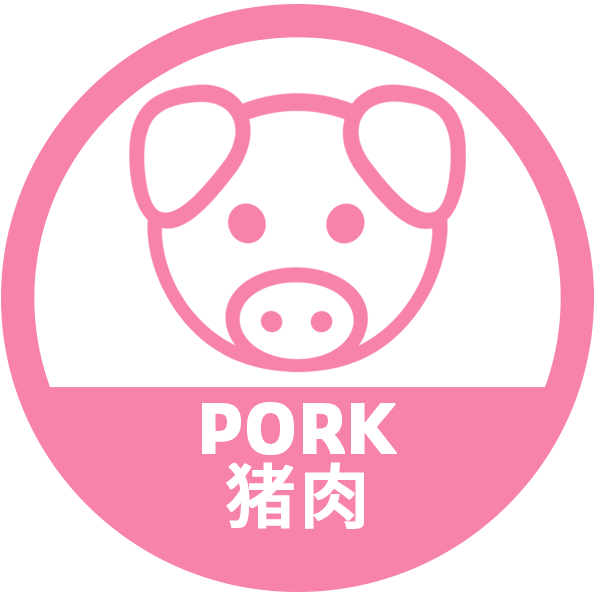 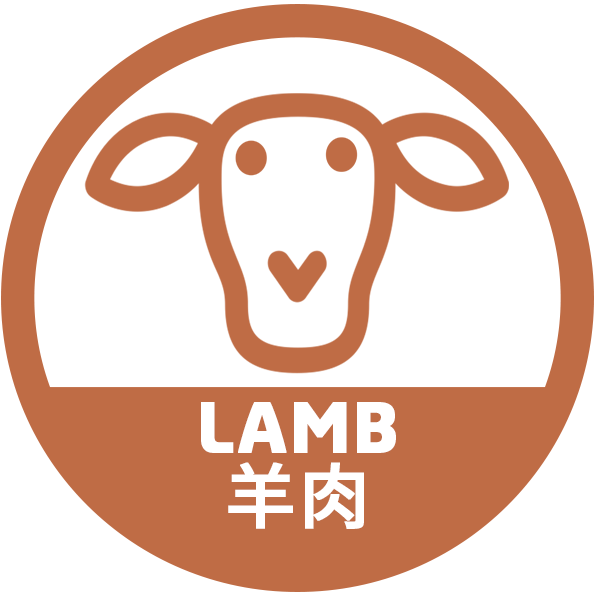 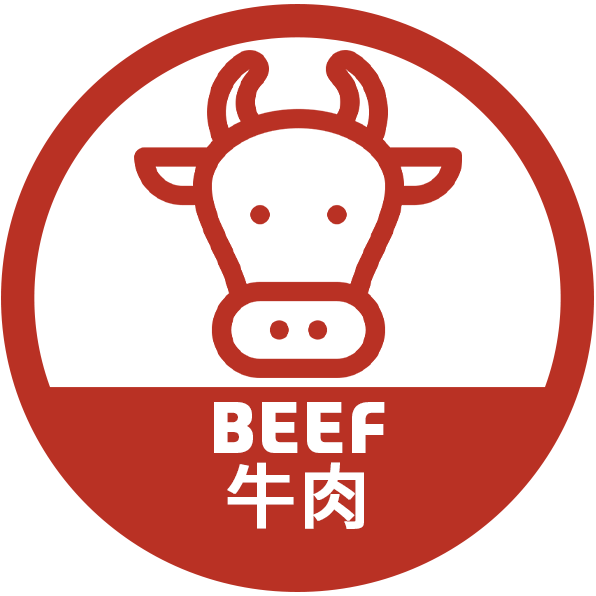 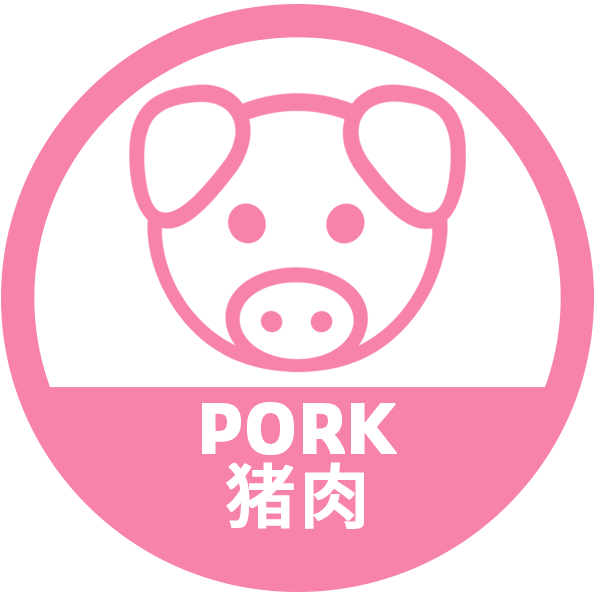 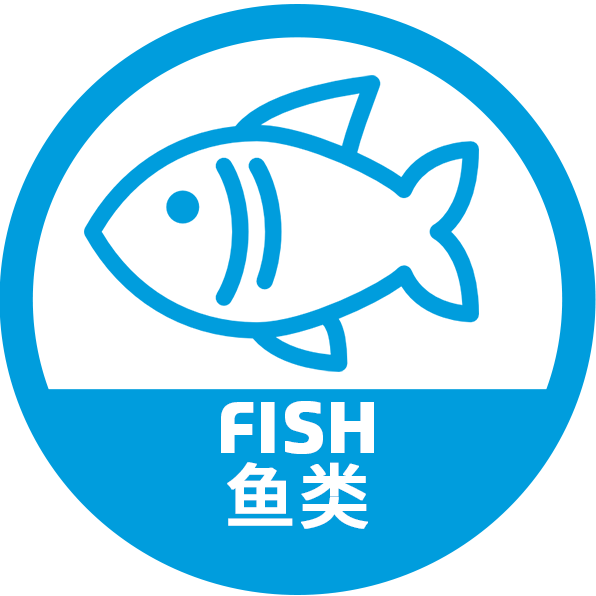 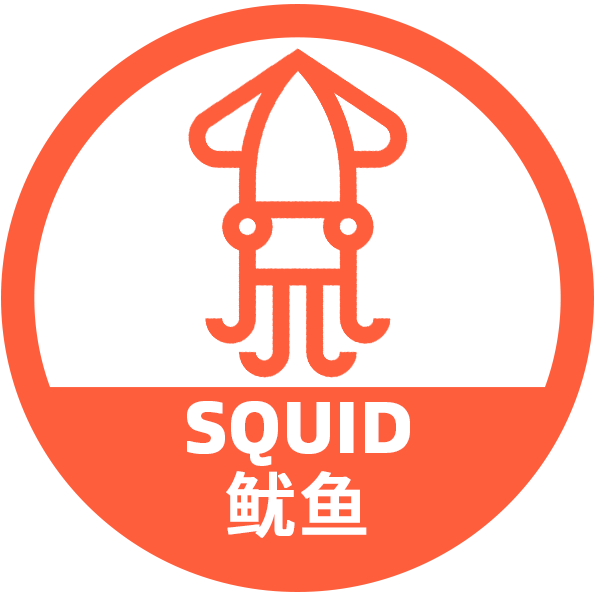 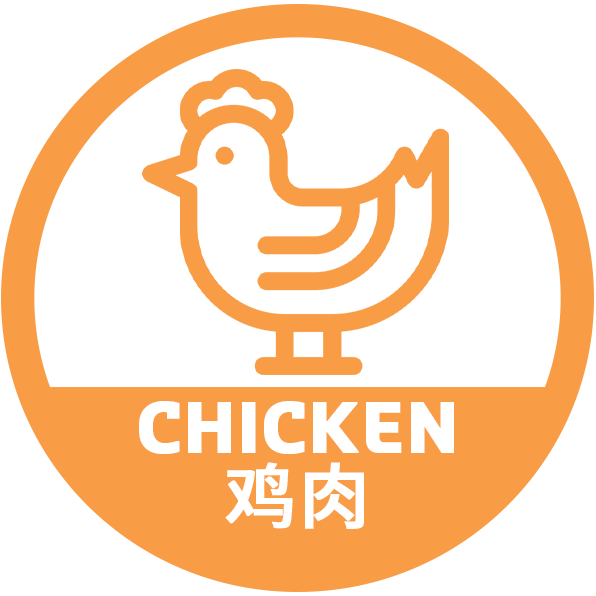 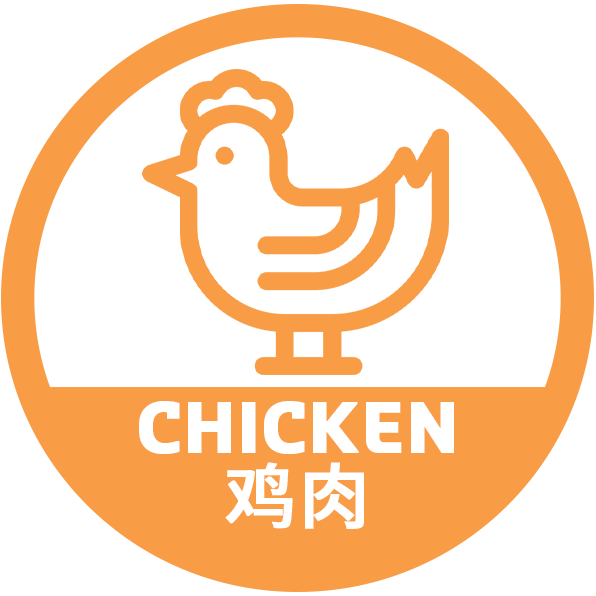 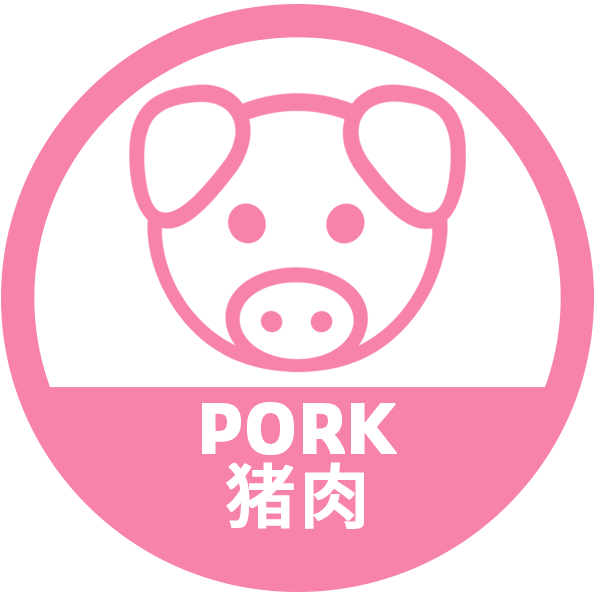 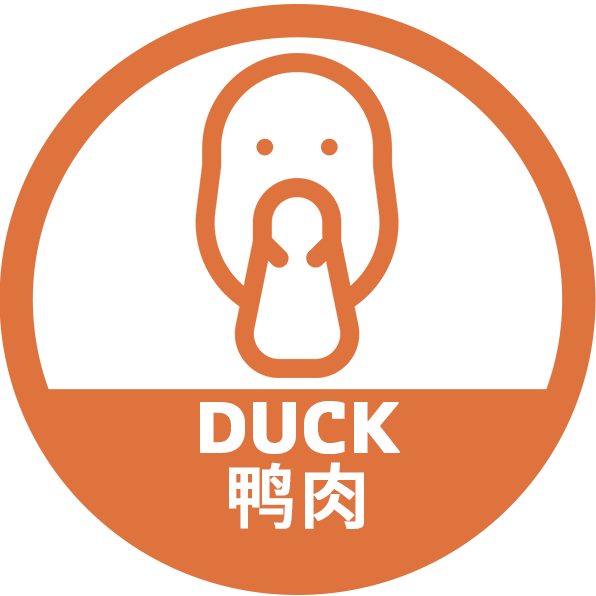 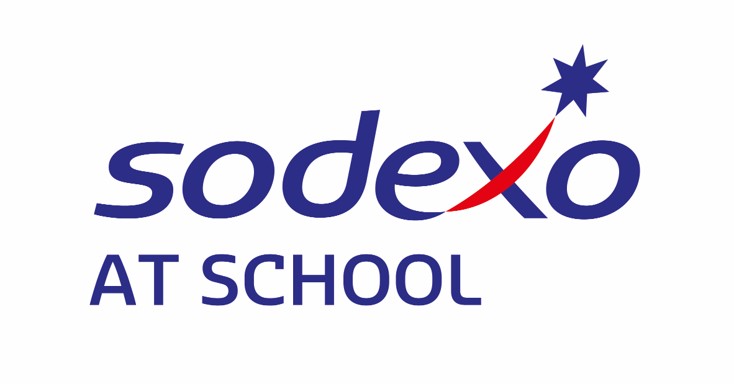 WEEKLY 11.18-11.22
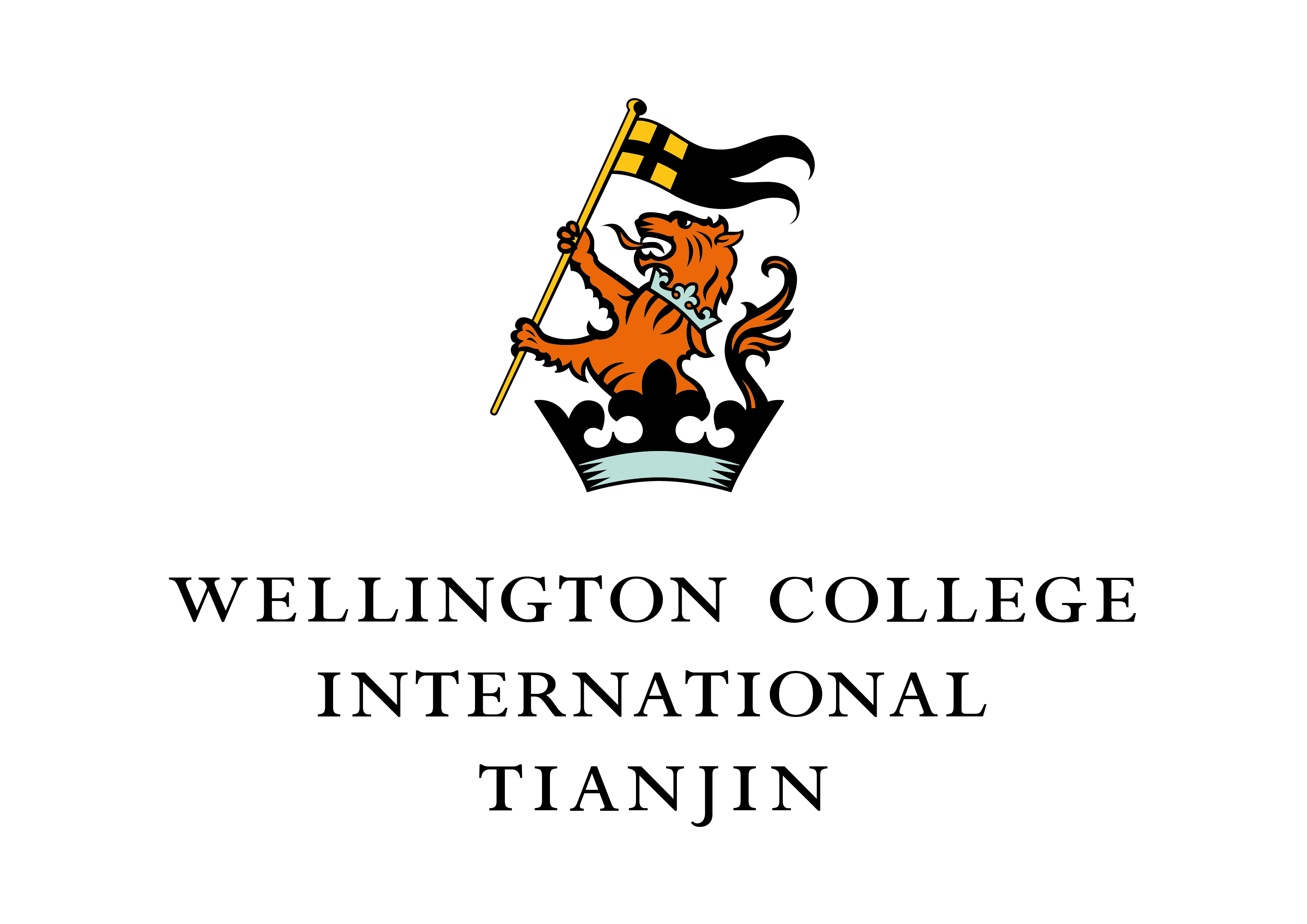 BOARDING MENU
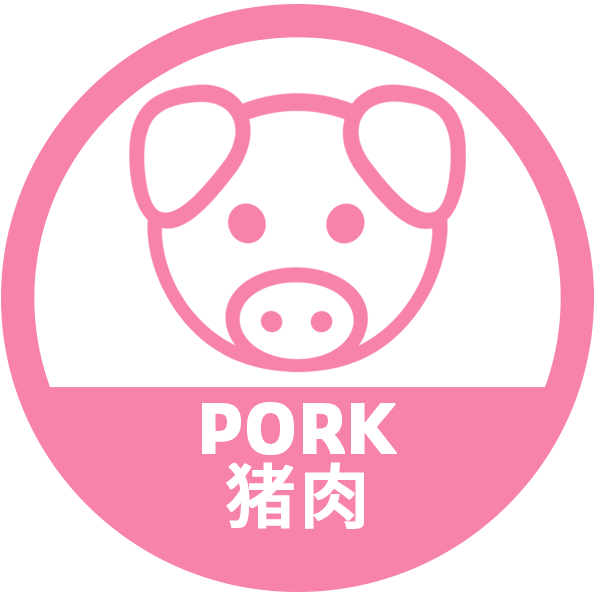 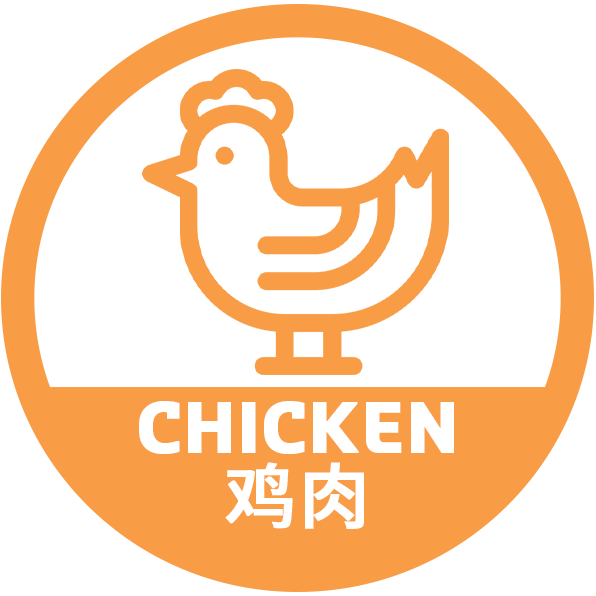 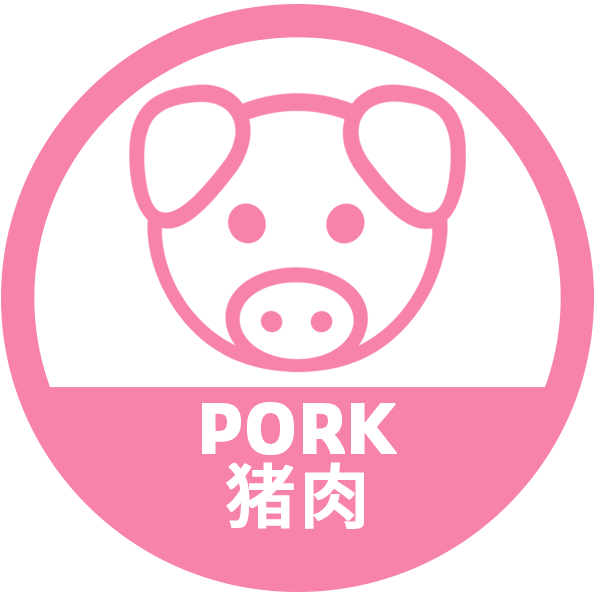 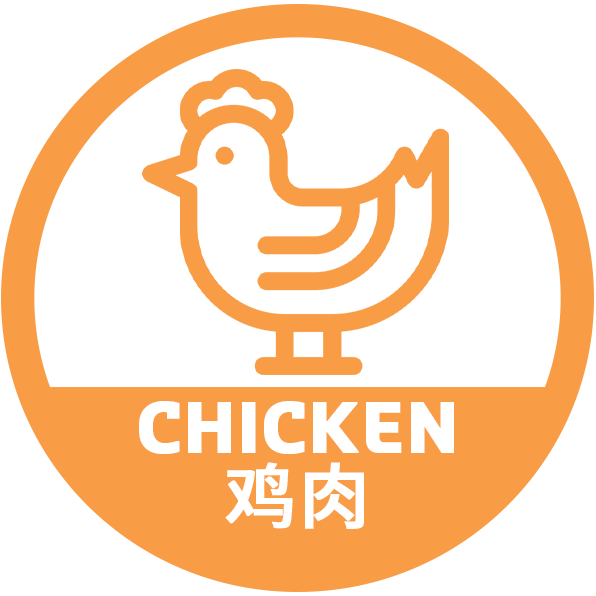 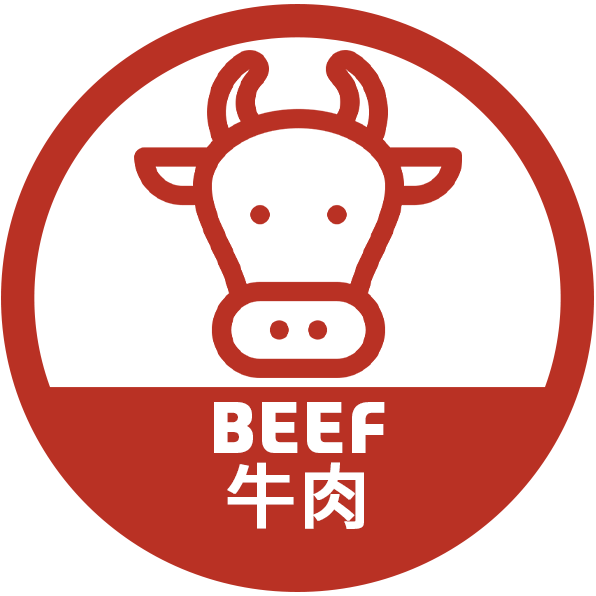 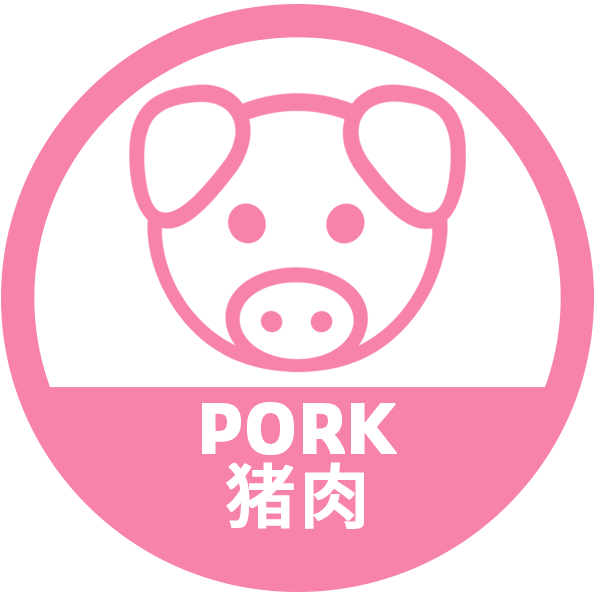 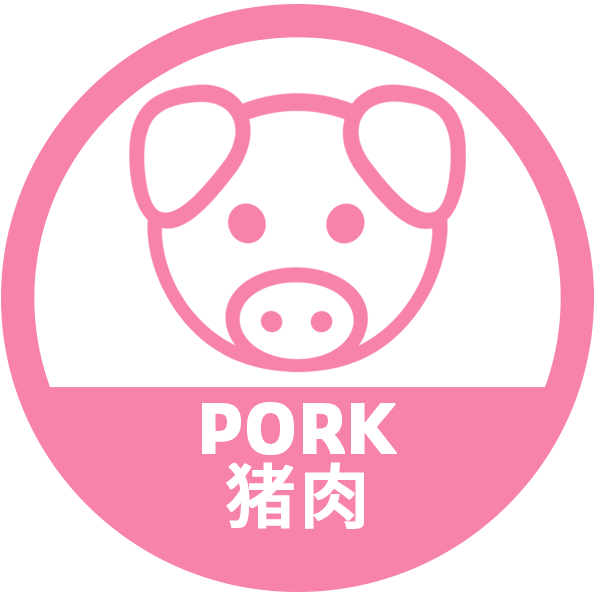 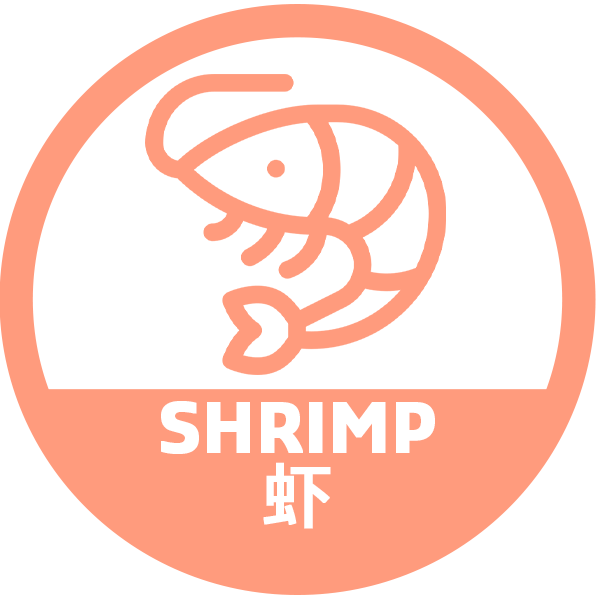 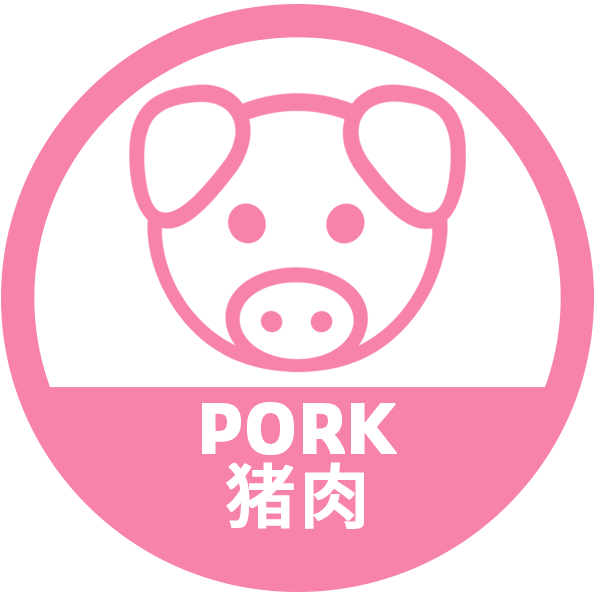 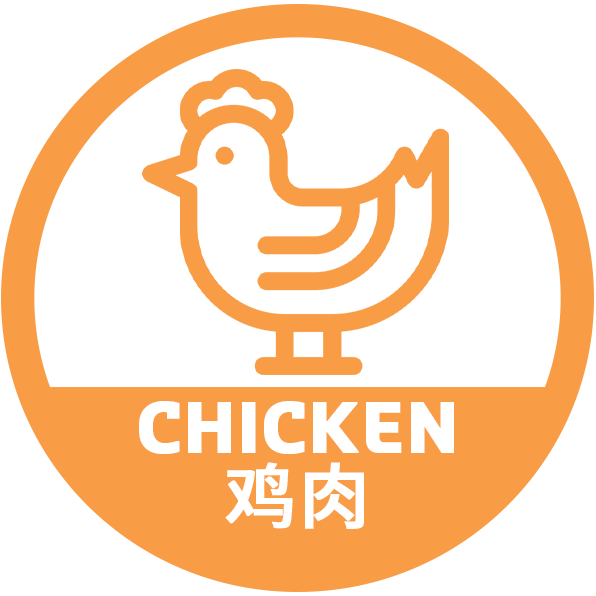 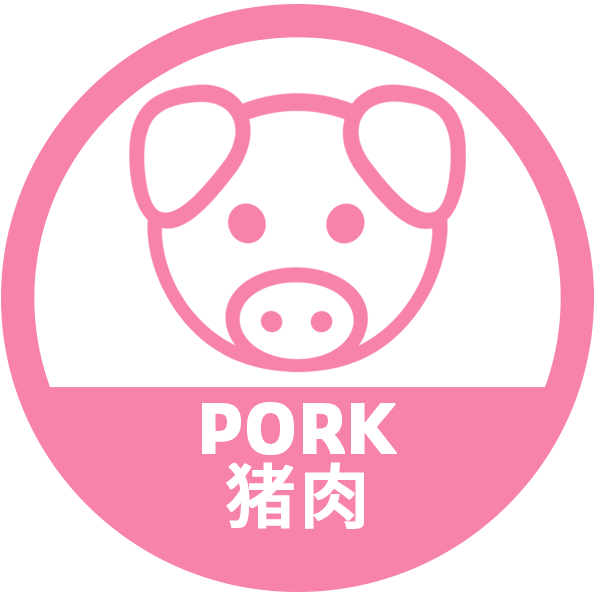 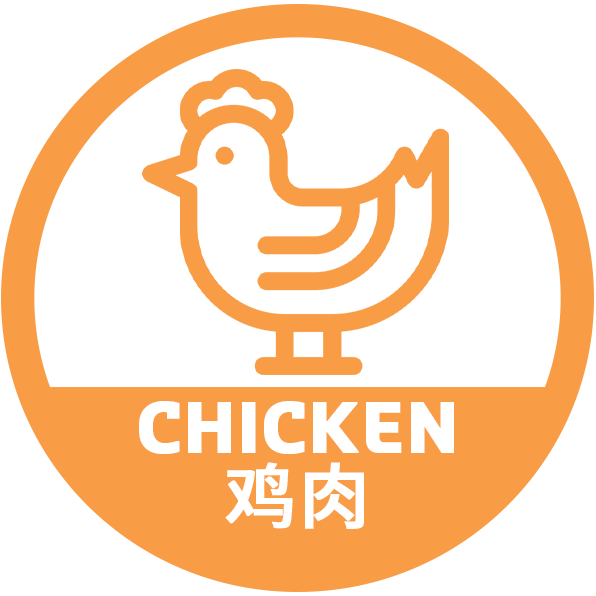 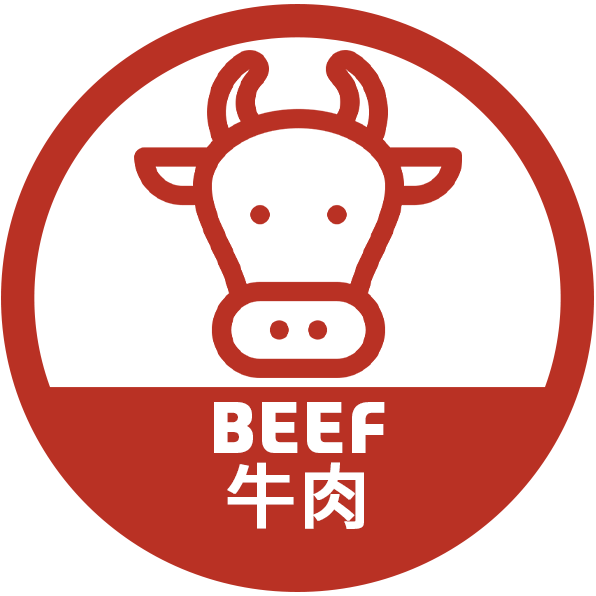 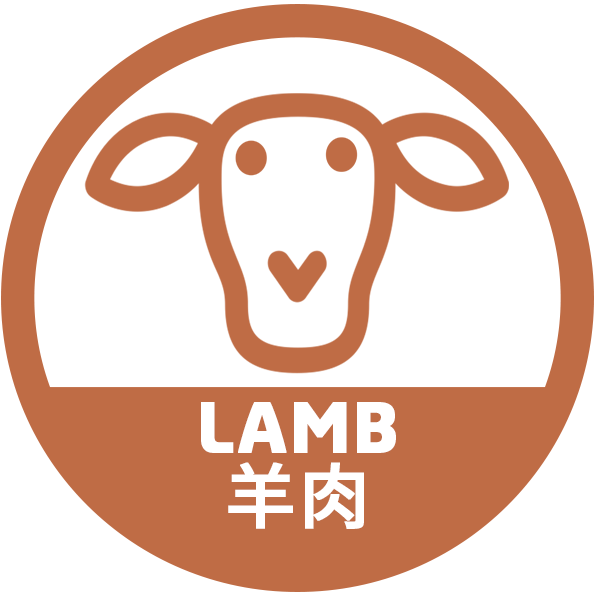 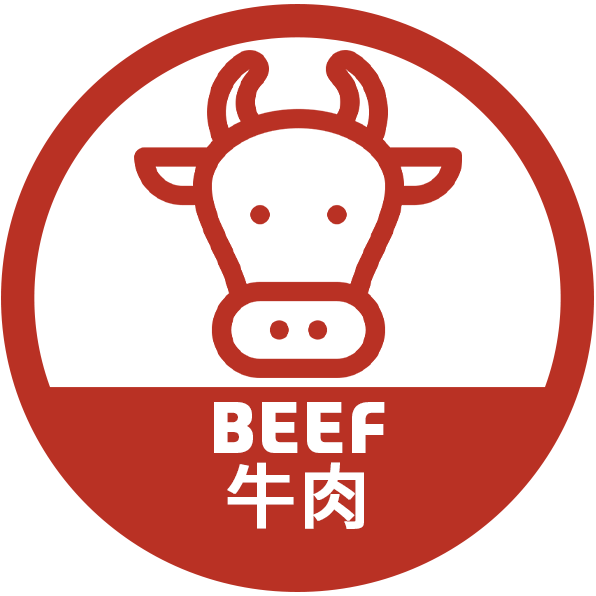 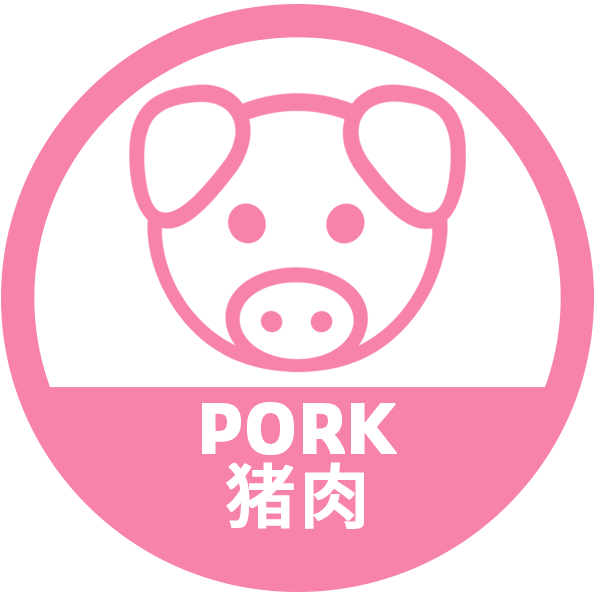 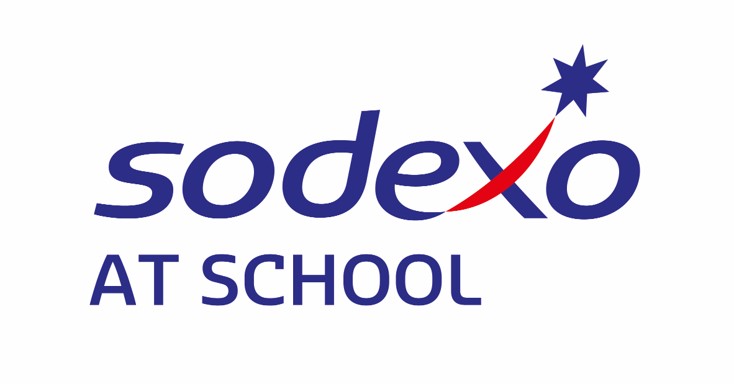 WEEKLY 11.18-11.22
SNACK MENU
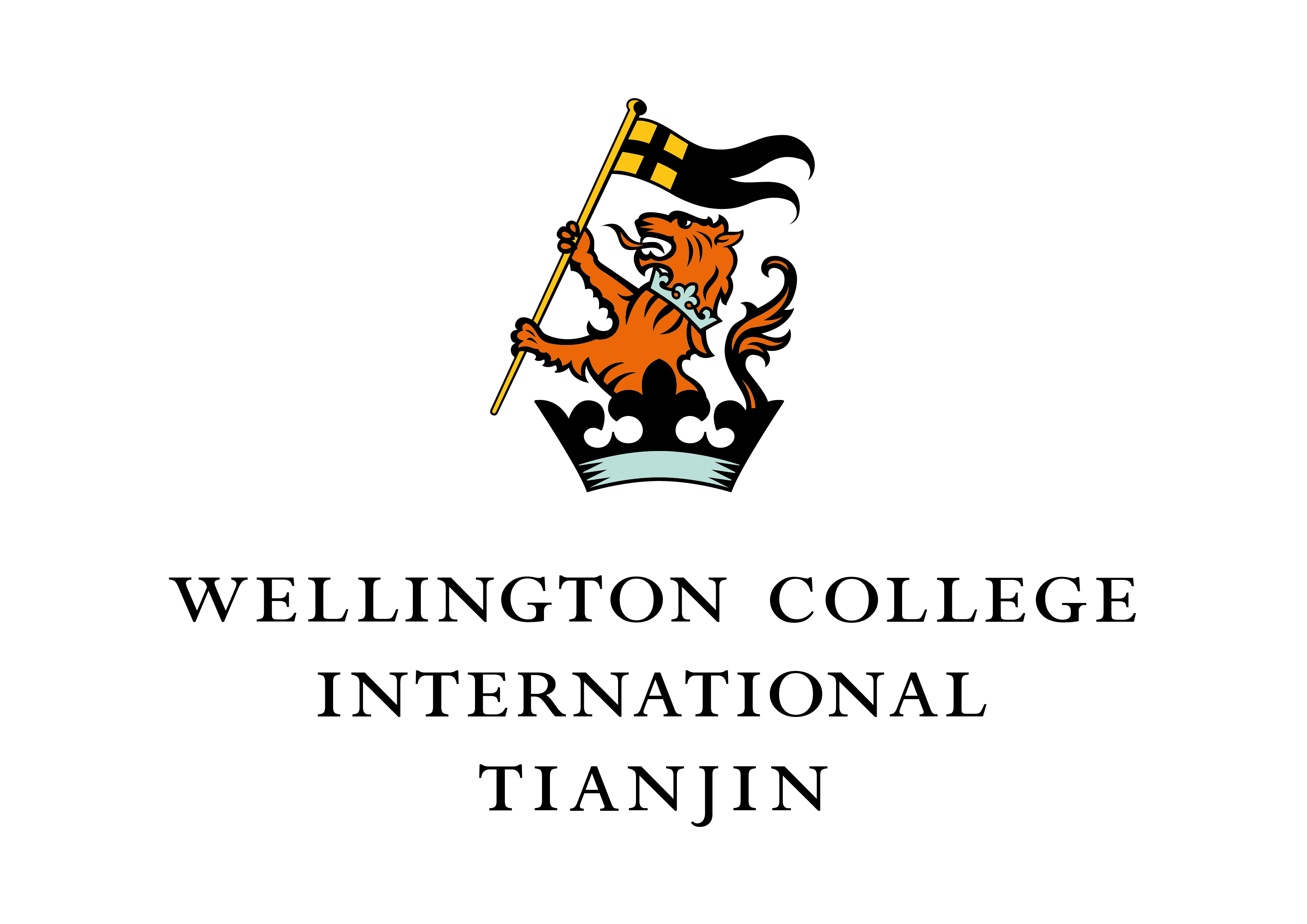 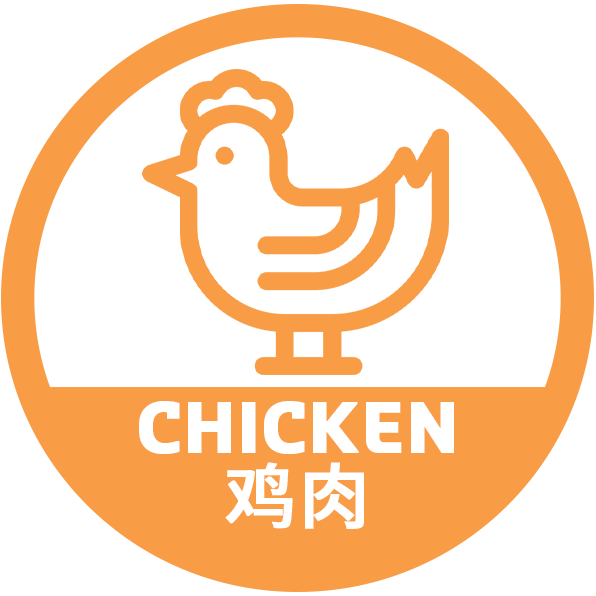 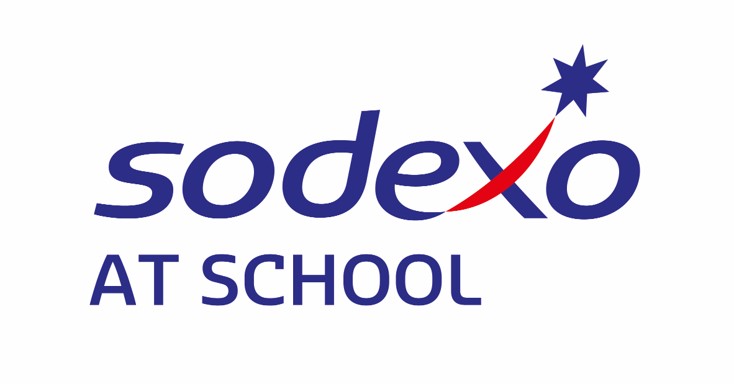